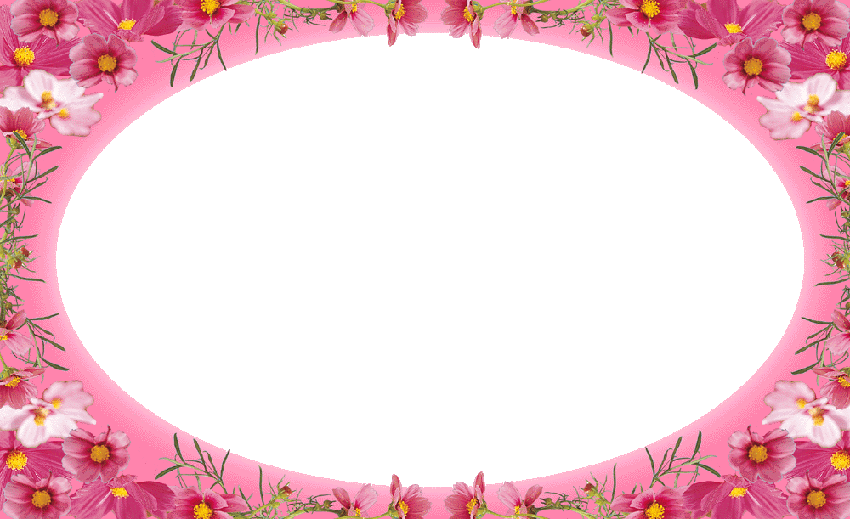 MÔN: LUYỆN TỪ VÀ CÂU
LỚP 4
* KiÓm tra bµi cò: 
      §iÒn dÊu c©u thÝch hîp vµo « trèng trong c©u sau:

 a) T«i cÊt tiÕng hái lín 
     - Ai ®øng chãp bu bän nµy       Ra ®©y tao nãi chuyÖn
* KiÓm tra bµi cò: 
      §iÒn dÊu c©u thÝch hîp vµo « trèng trong c©u sau:

 a) T«i cÊt tiÕng hái lín 
     - Ai ®øng chãp bu bän nµy       Ra ®©y tao nãi chuyÖn
:
.
?
* KiÓm tra bµi cò: 
      §iÒn dÊu c©u thÝch hîp vµo « trèng trong c©u sau:

 a) T«i cÊt tiÕng hái lín 
     - Ai ®øng chãp bu bän nµy       Ra ®©y tao nãi chuyÖn
:
.
?
b) C« gi¸o hái c¶ líp        “ C¸c em ®· chuÈn bÞ bµi  tr­íc khi ®Õn líp ch­a      ”
* KiÓm tra bµi cò: 
      §iÒn dÊu c©u thÝch hîp vµo « trèng trong c©u sau:

 a) T«i cÊt tiÕng hái lín 
     - Ai ®øng chãp bu bän nµy       Ra ®©y tao nãi chuyÖn
:
.
?
b) C« gi¸o hái c¶ líp        “ C¸c em ®· chuÈn bÞ bµi  tr­íc khi ®Õn líp ch­a       ”
:
?
Luyện từ và c©u DÊu hai chÊm
I/ NhËn xÐt:  Trong c¸c c©u v¨n, c©u th¬ sau  ®©y, dÊu hai chÊm cã t¸c dông g×? 
     a) Chñ tÞch Hå ChÝ Minh nãi : “ T«i chØ cã mét ham muèn, ham muèn tét bËc , lµ lµm sao cho n­íc ta hoµn toµn ®éc lËp, d©n ta hoµn toµn tù do, ®ång bµo ai còng cã c¬m ¨n, ¸o mÆc, ai còng ®­îc häc hµnh.” NguyÖn  väng ®ã chi phèi mäi ý nghÜ vµ hµnh ®éng trong suèt cuéc ®êi cña ng­êi.                         Theo: Tr­êng Chinh
       b) T«i xoÌ c¶ hai cµng ra , b¶o chÞ Nhµ Trß:
        - Em ®õng sî. H·y trë vÒ cïng víi t«i ®©y.
                                                                     T« Hoµi
c)                   Bµ th­¬ng kh«ng muèn b¸n                      BÌn  th¶ vµo trong chum.
Råi  bµ l¹i ®i lµm
                        §Õn khi vÒ thÊy l¹:
                        S©n nhµ sao s¹ch qu¸
                        §µn lîn ®· ®­îc ¨n
                        C¬n n­íc nÊu tinh t­¬m
                        V­ên rau t­¬i s¹ch cá
                                        Phan ThÞ Thanh Nhµn
Luyện từ và c©u DÊu hai chÊm
I/ NhËn xÐt:  Trong c¸c c©u v¨n, c©u th¬ sau  ®©y, dÊu hai chÊm cã t¸c dông g×?
     a) Chñ tÞch Hå ChÝ Minh nãi : “ T«i chØ cã mét ham muèn, ham muèn tét bËc , lµ lµm sao cho n­íc ta hoµn toµn ®éc lËp, d©n ta hoµn toµn tù do, ®ång bµo ai còng cã c¬m ¨n, ¸o mÆc, ai còng ®­îc häc hµnh.” NguyÖn  väng ®ã chi phèi mäi ý nghÜ vµ hµnh ®éng trong suèt cuéc ®êi cña ng­êi.                         Theo: Tr­êng Chinh
    * DÊu  hai chÊm b¸o hiÖu phÇn sau lµ lêi nãi cña B¸c Hå.                    - ë  tr­êng  hîp nµy, dÊu hai chÊm dïng phèi hîp víi dÊu ngoÆc kÐp
Luyện từ và c©u DÊu hai chÊm
I/ NhËn xÐt:  Trong c¸c c©u v¨n, c©u th¬ sau  ®©y, dÊu hai chÊm cã t¸c dông g×?
   
            b) T«i xoÌ c¶ hai cµng ra , b¶o chÞ Nhµ Trß:
                 - Em ®õng sî. H·y trë vÒ cïng víi t«i ®©y.
                                                                      T« Hoµ
 * DÊu  hai chÊm b¸o hiÖu c©u sau lµ lêi nãi cña DÕ MÌn.                             
 - ë  tr­êng  hîp  nµy, dÊu hai chÊm dïng phèi hîp víi dÊu       
         g¹ch ®Çu dßng.
Luyện từ và c©u DÊu hai chÊm
I/ NhËn xÐt:  Trong c¸c c©u v¨n, c©u th¬ sau  ®©y, dÊu hai chÊm cã t¸c dông g×?
c)               Bµ th­¬ng kh«ng muèn b¸n                           BÌn  th¶ vµo trong chum.
Råi  bµ l¹i ®i lµm
      §Õn khi vÒ thÊy l¹:
      S©n nhµ sao s¹ch qu¸
      §µn lîn ®· ®­îc ¨n
      C¬n n­íc nÊu tinh t­¬m
      V­ên rau t­¬i s¹ch cá                 
                                               Phan ThÞ Thanh Nhµn
* DÊu  hai chÊm dïng b¸o hiÖu bé phËn ®øng sau  lµ lêi gi¶i thÝch  râ nh÷ng ®iÒu mµ bµ cô nh×n thÊy khi vÒ ®Õn nhµ
Luyện từ và c©u DÊu hai chÊm
I/ NhËn xÐt:  
* Qua ba vÝ dô trªn em h·y cho biÕt dÊu hai chÊm cã t¸c dông g×?
* DÊu hai chÊm th­êng phèi hîp víi nh÷ng dÊu kh¸c nµo?
Luyện từ và c©u DÊu hai chÊm
II/ Ghi nhí:

  1. DÊu hai chÊm b¸o hiÖu bé phËn c©u ®øng sau nã lµ lêi nãi cña mét nh©n vËt hoÆc lêi gi¶i thÝch cho bé phËn ®øng tr­íc.

  2. Khi b¸o hiÖu lêi nãi cña nh©n vËt , dÊu hai chÊm ®­îc dïng phèi hîp víi dÊu ngoÆc kÐp hay dÊu g¹ch ®Çu dßng.
Luyện từ và c©u DÊu hai chÊm
III/ LuyÖn tËp:
* Bµi 1: Trong c¸c c©u sau, mçi dÊu hai chÊm cã t¸c dông g×?
   a) T«i thë dµi:
       - Cßn ®øa bÞ ®iÓm kh«ng, nã t¶ thÕ nµo?
       - Nã kh«ng t¶, kh«ng viÕt g× hÕt. Nã nép giÊy tr¾ng cho c«. H«m tr¶ bµi c« giËn l¾m. C« hái: “ Sao trß kh«ng chÞu lµm bµi?”
                                                         Theo NguyÔn Quang S¸ng
   b) D­íi tÇm c¸nh chó chuån chuån  b©y giê lµ luü tre xanh r× rµo trong giã, lµ bê ao víi nh÷ng khãm khoai n­íc rung rinh. Råi nh÷ng c¶nh tuyÖt ®Ñp cña ®Êt n­íc hiÖn ra: c¸nh ®ång víi nh÷ng ®µn tr©u thung th¨ng gÆp cá; dßng s«ng víi nh÷ng ®oµn thuyÒn ng­îc xu«i.
                                                              Theo NguyÔn ThÕ Héi
PHIÕU HäC TËP      * Bµi 1 ( 23): Trong c¸c c©u sau, mçi dÊu hai chÊm cã t¸c gi?     a) T«i thë dµi:         - Cßn ®øa bÞ ®iÓm kh«ng, nã tả thÕ nµo?         - Nã kh«ng tả, kh«ng viÕt gi hÕt. Nã nép giÊy tr¾ng cho c«. H«m                                   cho bµi c« giËn l¾m. C« hái: “ Sao cho kh«ng chÞu lµm bµi?”                  + DÊu hai chÊm thø nhÊt cã t¸c dông:………………………………          + DÊu hai chÊm thø hai cã t¸c dông :………………………………          b) D­íi tÇm c¸nh chó chuån chuån  b©y giê lµ luü tre xanh ri rµo trong          giã, lµ bê ao víi  nh­ng khãm khoai n­íc rung rinh. Råi nh­ng cảnh         tuyÖt ®Ñp cña  ®Êt n­íc  hiÖn ra: c¸nh  ®ång víi nh­ng ®µn tr©u thung          thang gÆp cá; dßng  s«ng víi  nh­ng ®oµn thuyÒn ng­­îc xu«i.                + DÊu hai chÊm cã t¸c dông………………………………………….
Luyện từ và c©u DÊu hai chÊm
III/ LuyÖn tËp:
* Bµi 1: Trong c¸c c©u sau, mçi dÊu hai chÊm cã t¸c dông g×?
   a) T«i thë dµi:
       - Cßn ®øa bÞ ®iÓm kh«ng, nã t¶ thÕ nµo?
       - Nã kh«ng t¶, kh«ng viÕt g× hÕt. Nã nép giÊy tr¾ng cho c«. H«m tr¶ bµi c« giËn l¾m.C« hái: “ Sao trß kh«ng chÞu lµm bµi?”
                                                      Theo NguyÔn Quang S¸ng
    - DÊu hai chÊm thø nhÊt (phèi hîp víi dÊu g¹ch ®Çu dßng) cã t¸c dông b¸o hiÖu bé phËn ®øng sau lµ lêi nãi cña nh©n vËt “ t«i”.
    - DÊu hai chÊm thø hai( phèi hîp víi dÊu ngoÆc kÐp) b¸o hiÖu phÇn sau lµ c©u hái cña c« gi¸o.
Luyện từ và c©u DÊu hai chÊm
III/ LuyÖn tËp:
 * Bµi 1: Trong c¸c c©u sau, mçi dÊu hai chÊm cã t¸c dông g×?
    b) D­íi tÇm c¸nh chó chuån chuån  b©y giê lµ luü tre xanh r× rµo trong giã, lµ bê ao víi nh÷ng khãm khoai n­íc rung rinh. Råi nh÷ng c¶nh tuyÖt ®Ñp cña ®Êt n­íc hiÖn ra: c¸nh ®ång víi nh÷ng ®µn tr©u thung th¨ng gÆp cá; dßng s«ng víi nh÷ng ®oµn thuyÒn ng­îc xu«i.
                                                      Theo NguyÔn ThÕ Héi
   - DÊu hai chÊm cã t¸c dông gi¶i thÝch cho bé phËn ®øng tr­íc , lµm râ c¶nh ®Ñp cña ®Êt n­íc hiÖn ra lµ nh÷ng c¶nh g×.
Luyện từ và c©u DÊu hai chÊm
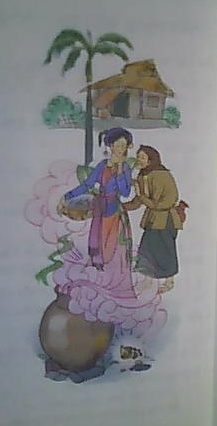 III/ LuyÖn tËp:

 * Bµi 2:  ViÕt mét ®o¹n v¨n theo truyÖn Nµng tiªn èc  trong ®ã cã Ýt nhÊt hai lÇn dïng dÊu hai chÊm:
   - Mét lÇn, dÊu hai chÊm dïng ®Ó gi¶i thÝch.
   - Mét lÇn, dÊu hai chÊm  dïng ®Ó  dÉn lêi nh©n vËt.
Em h·y quan s¸t  c¸c bøc tranh trªn vµ ®Æt mét c©u víi néi dung cña mét tranh, trong ®ã cã sö dông dÊu hai chÊm.
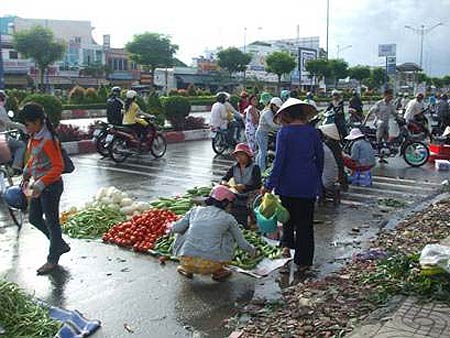 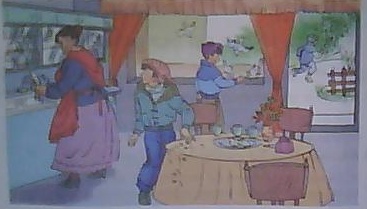 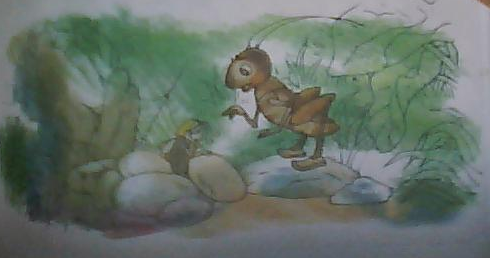 Luyện từ và c©u DÊu hai chÊm
* Cñng cè, dÆn dß:

 - Bµi häc h«m nay gióp em hiÓu thªm ®iÒu g×?
 - DÊu hai chÊm cã t¸c dông g×?
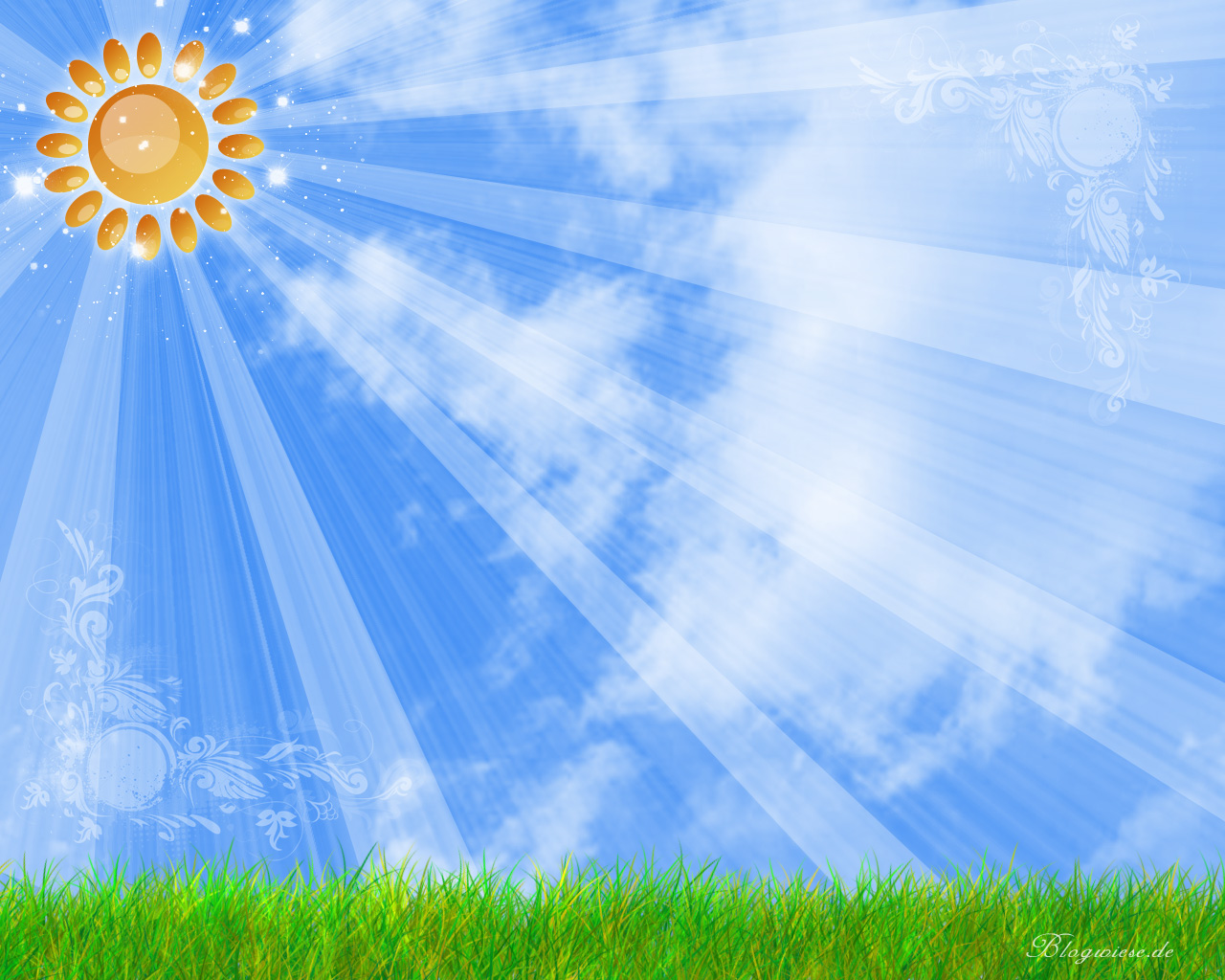 Chúc các em chăm ngoan, học giỏi